Everyone Has Different Strengths
We are all different and enjoy different things.

Some people are adventurous, some are creative, some are playful and some are all these things.

These are our traits. They are not fixed, they can change and we can work on the traits we want to be our strengths.

Look through the images and think about:

What does this trait ‘look like’ to other people?

Is this one of my strengths?

How can I make this a strength?
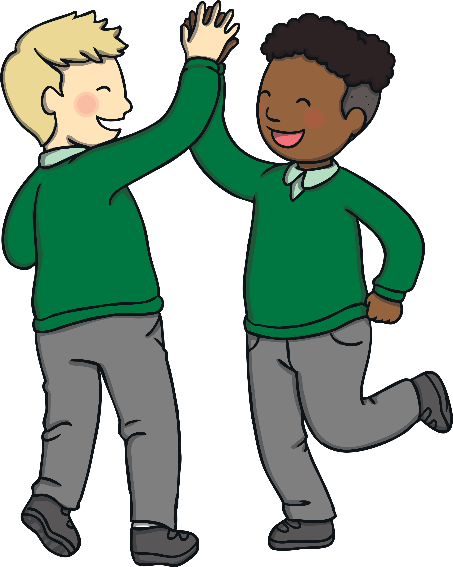 adventurous
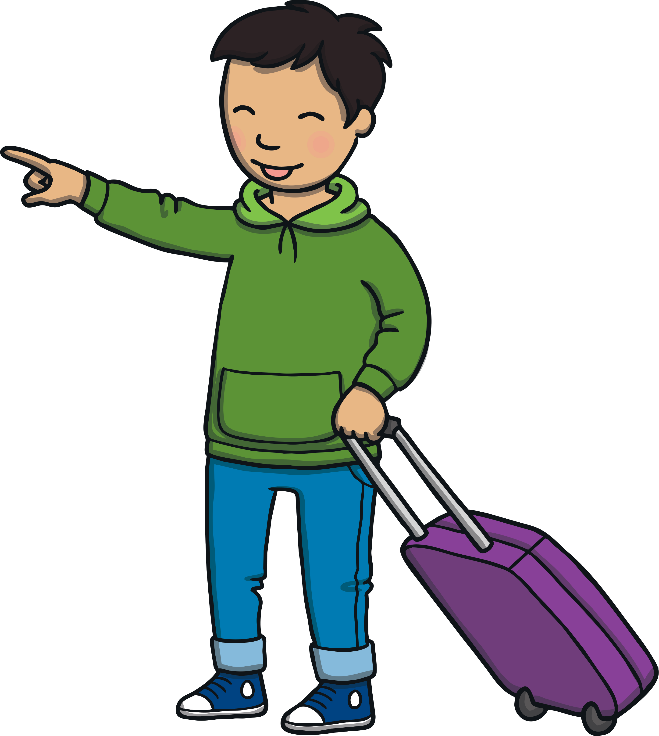 fair
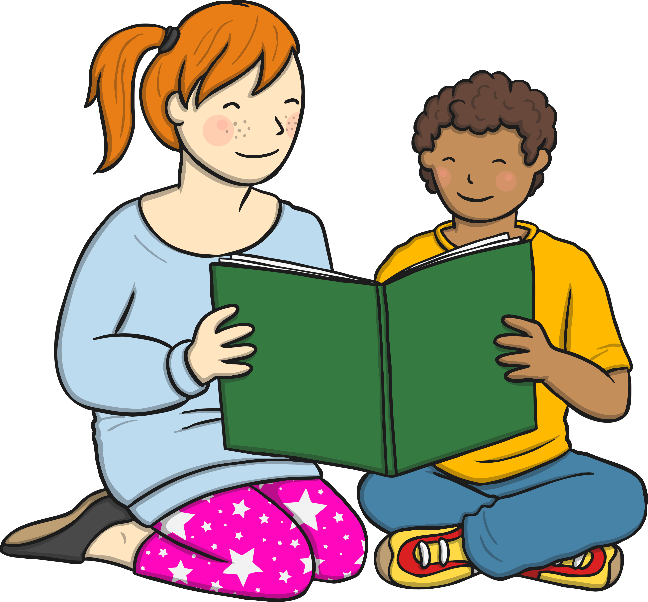 persistent
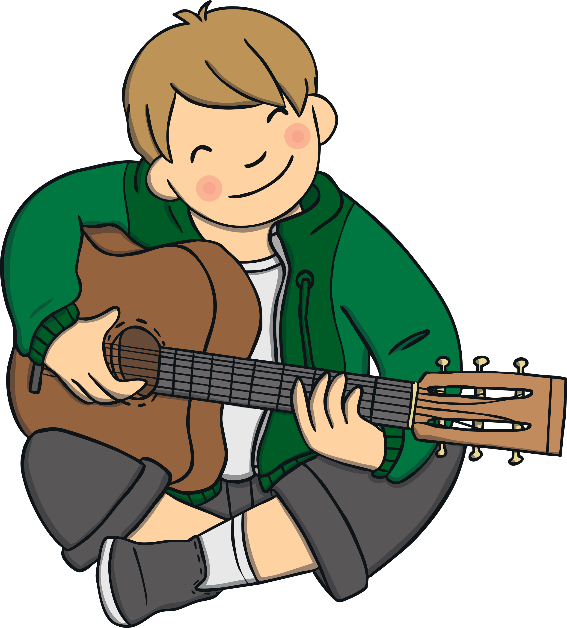 always trying
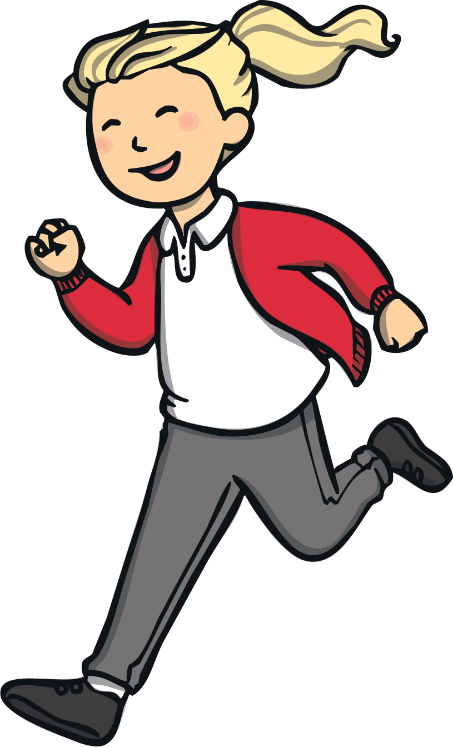 encouraging
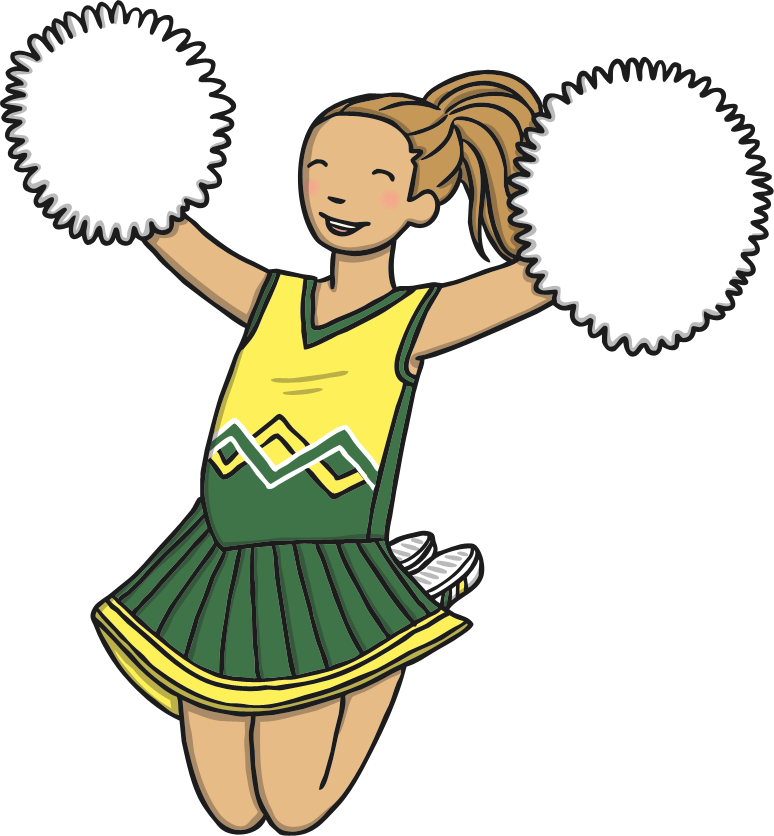 playful
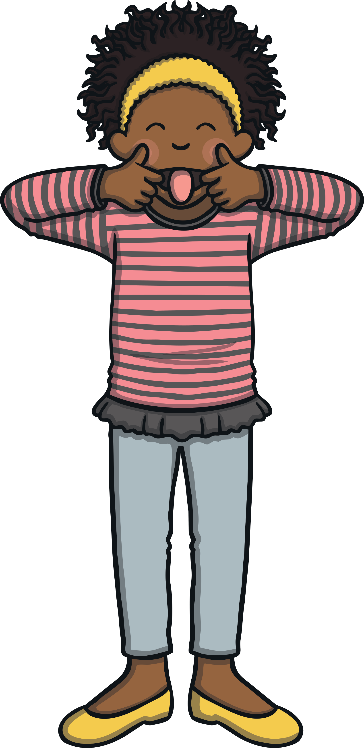 patient
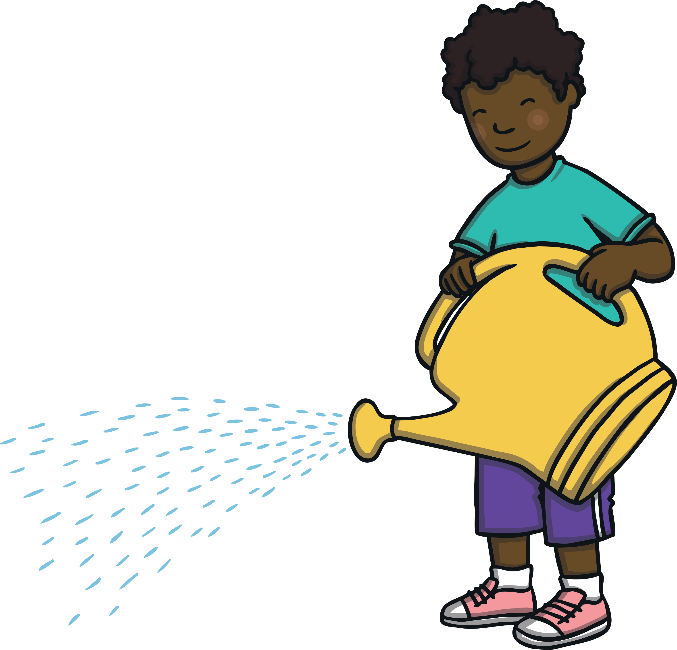 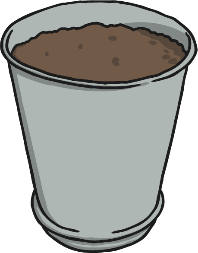 loyal
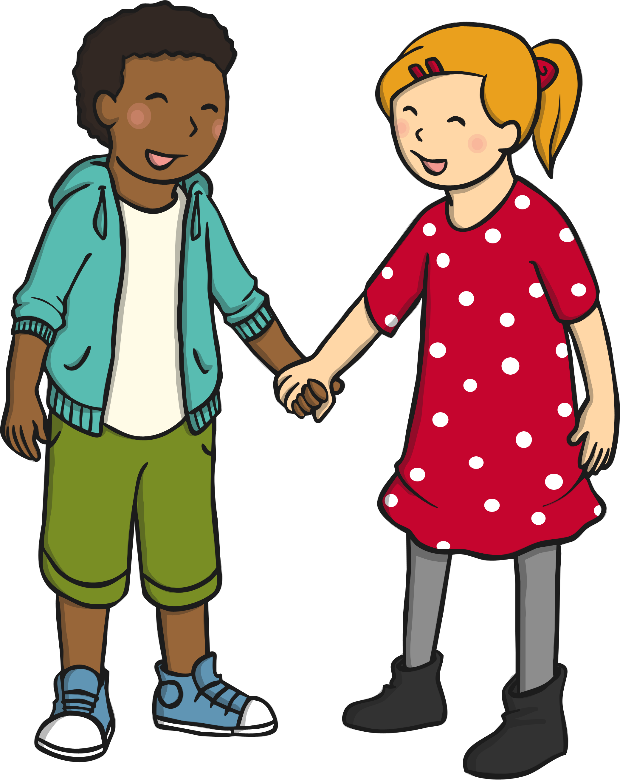 joyful
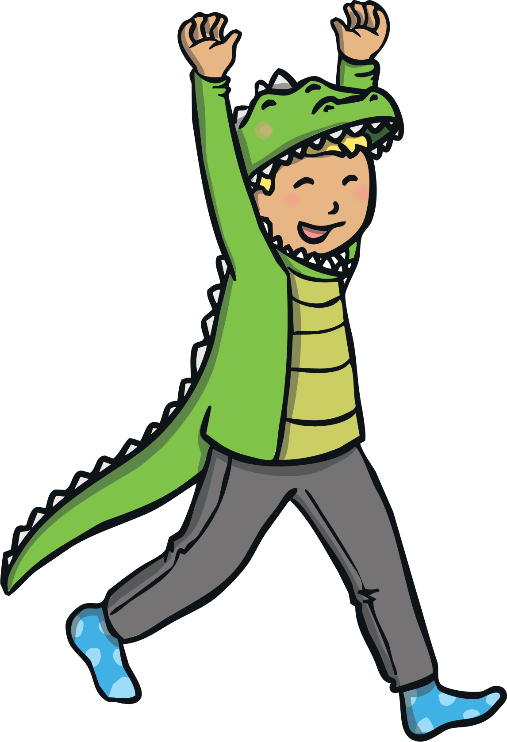 kind
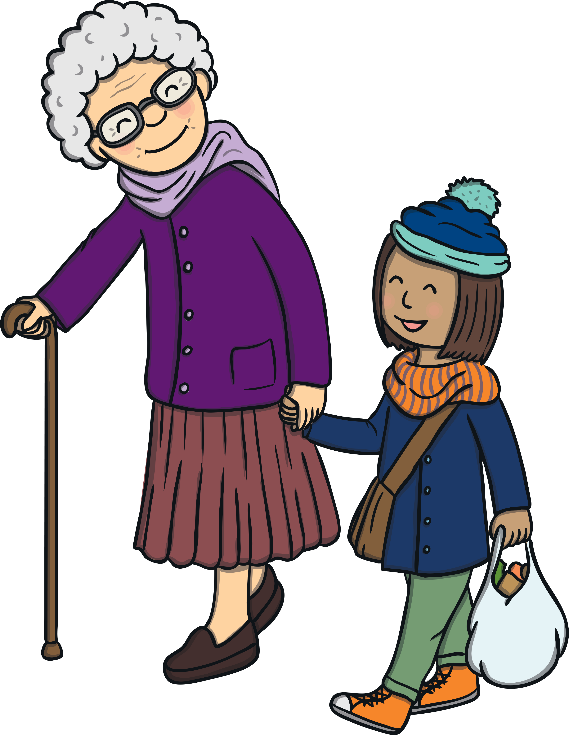 happy
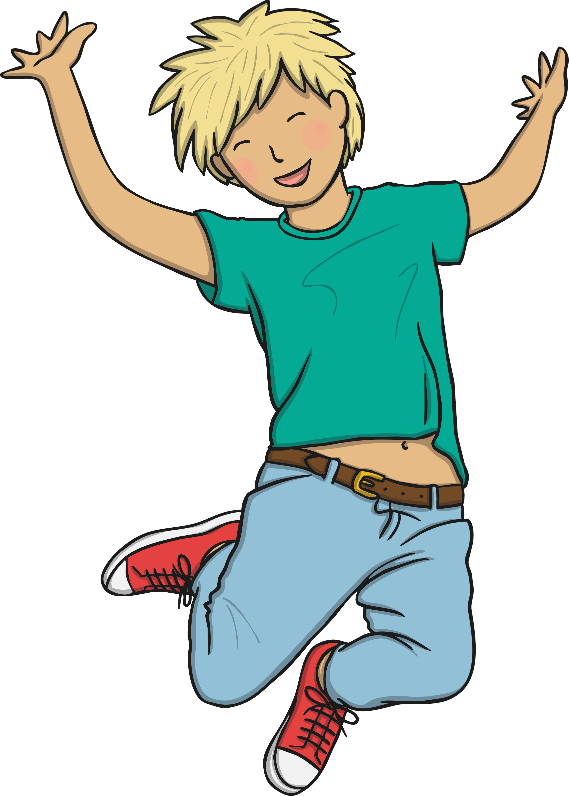 creative
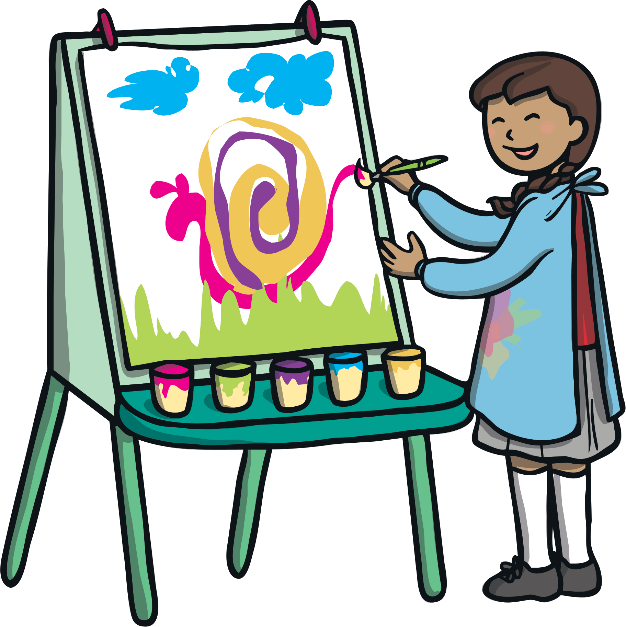 helpful
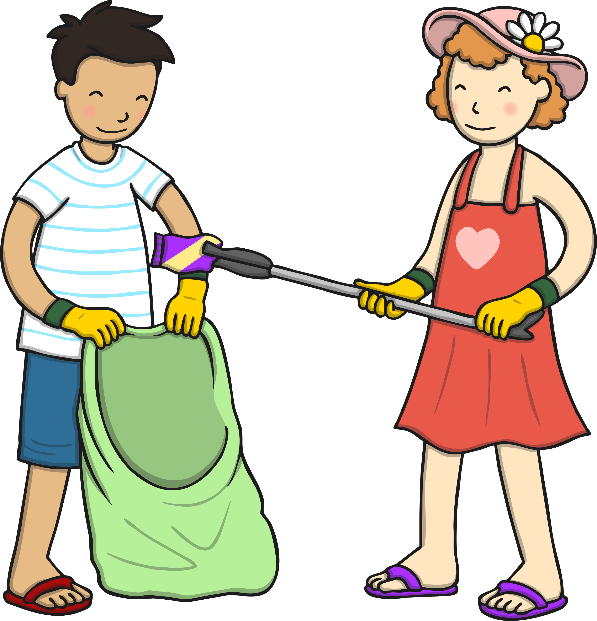 gentle
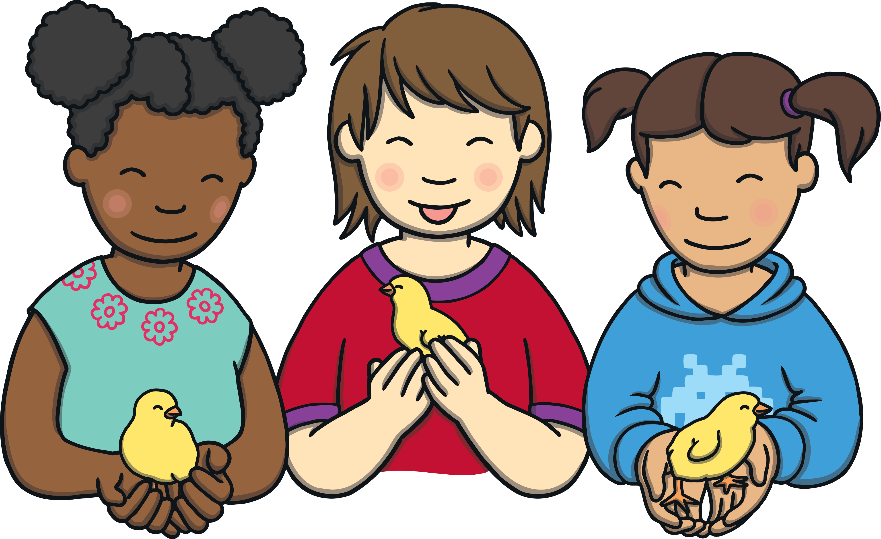 strong
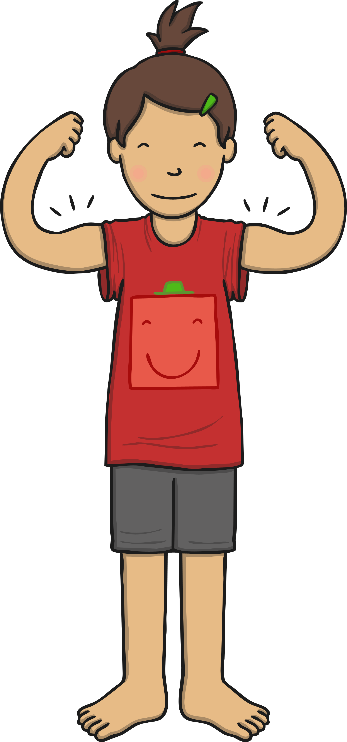 honest
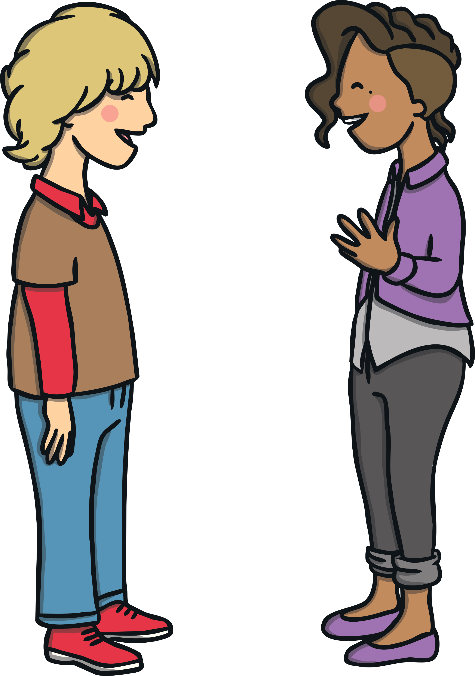 thoughtful
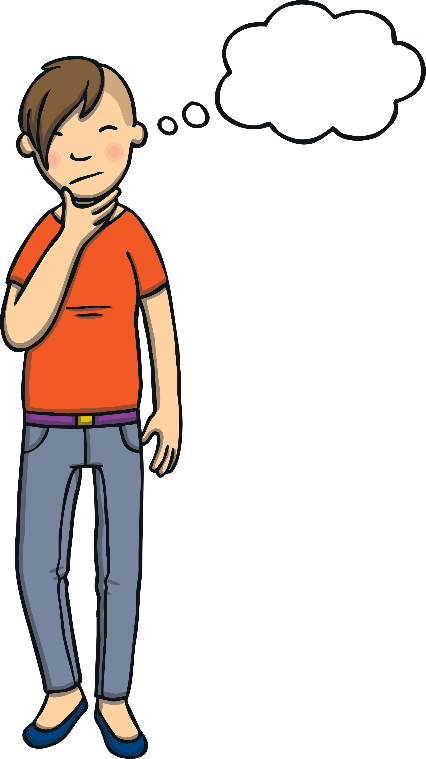 brave
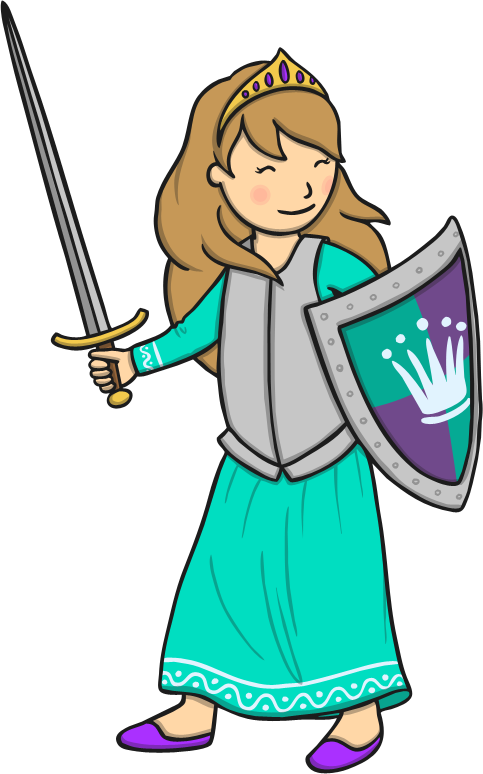 generous
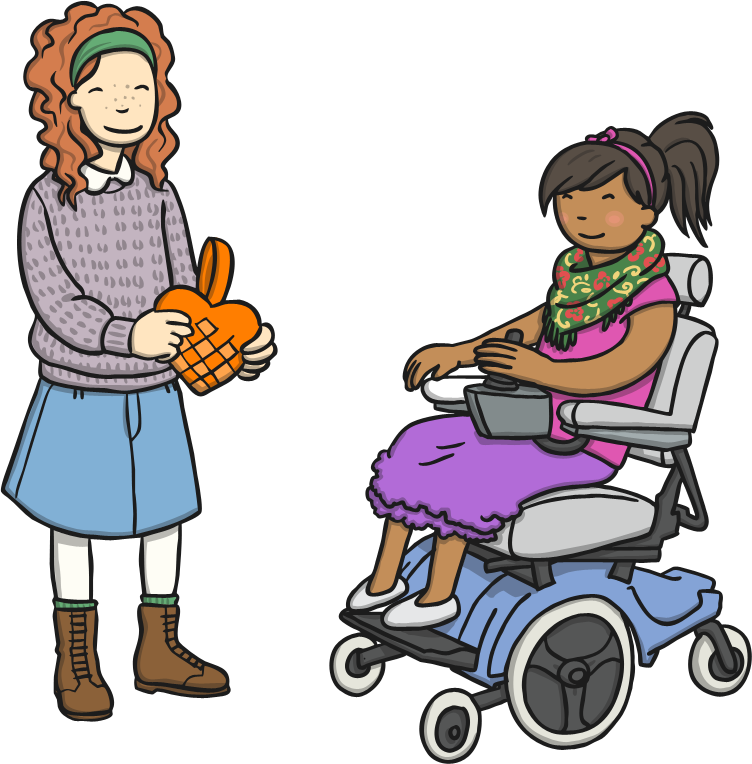 friendly
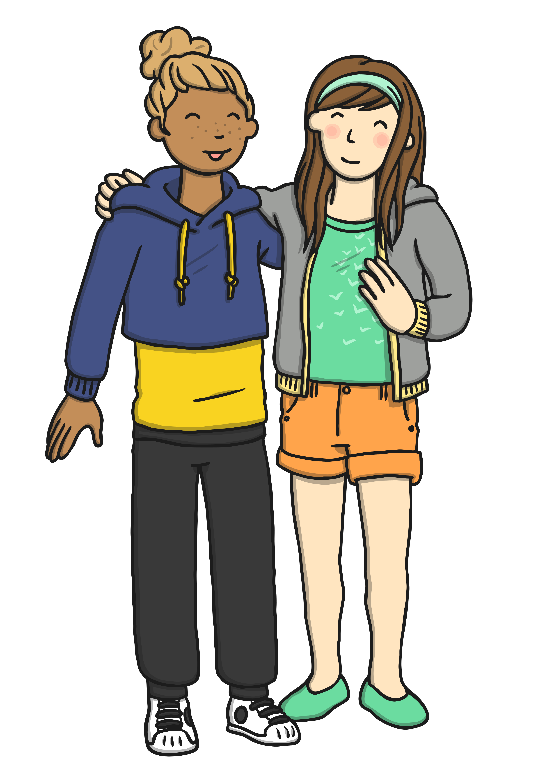 hopeful
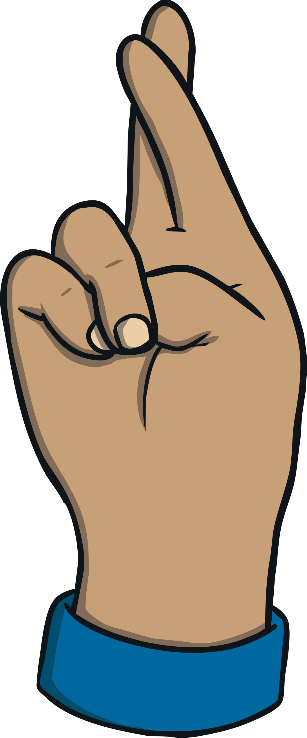 optimistic
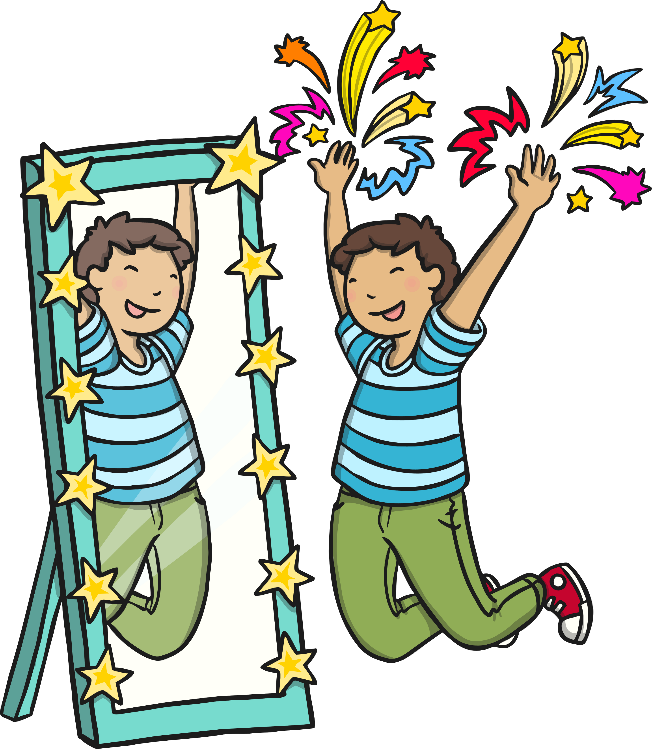 What other strengths can you think of?
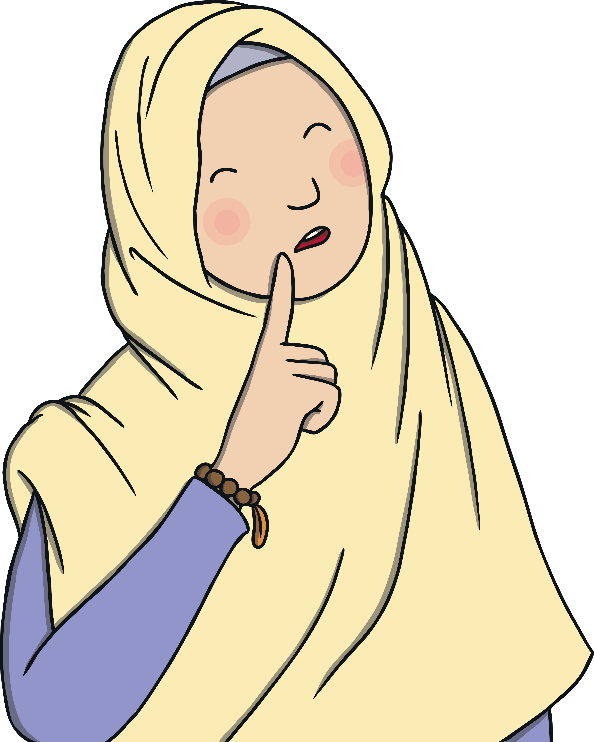